אסטרטגיה כלכלית לצמיחה מכלילה
מגמות מאקרו כלכליות
שירה גרינברג | הכלכלנית הראשית | משרד האוצר
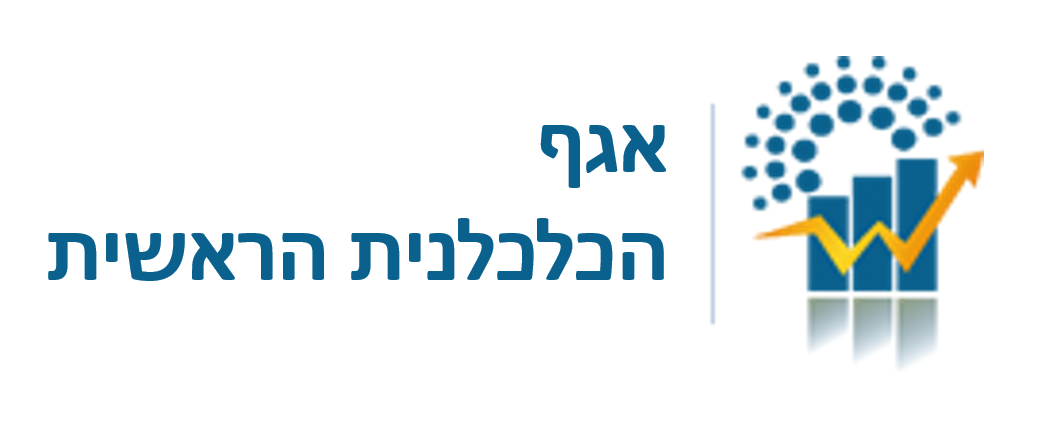 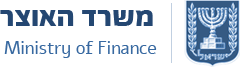 המשק הישראלי צמח בשיעור של 8.2% בשנת 2021 וצפוי לצמוח בשיעור של כ-5% בשנת 2022, על פי התחזית הנוכחית של האגף
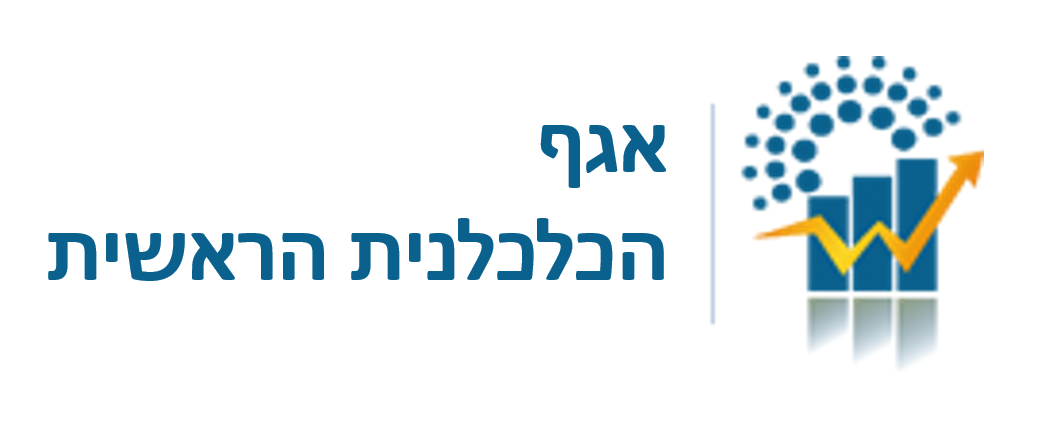 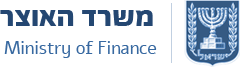 מקור: עיבודי אגף הכלכלנית הראשית לנתוני למ"ס
2019
2022
2020
2021
שיעור הצמיחה ברבעון הראשון של 2022 של מדינות העולם(שיעור שינוי רבעוני בשיעורים שנתיים)
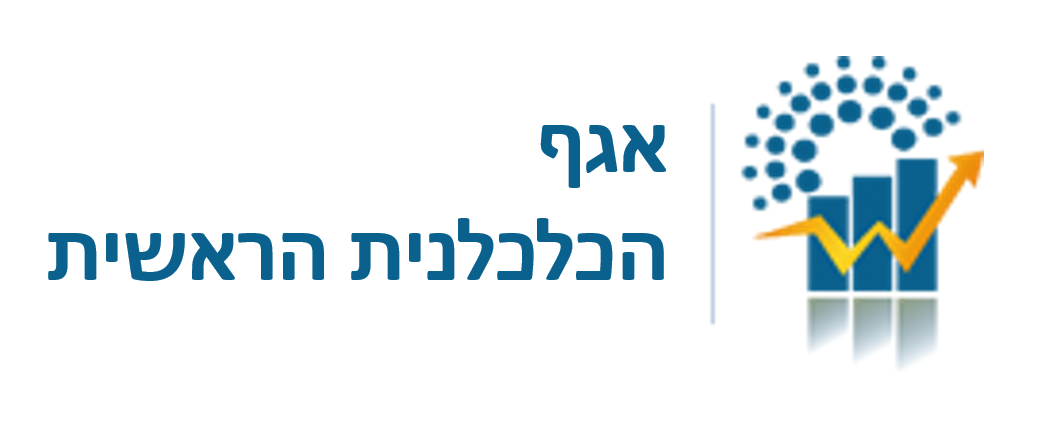 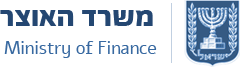 מקור: עיבודי אגף הכלכלנית הראשית לנתוני OECD (ישראל = למ"ס)
סביבת האינפלציה ממשיכה לעלות
* תחזית אגף הכלכלנית הראשית
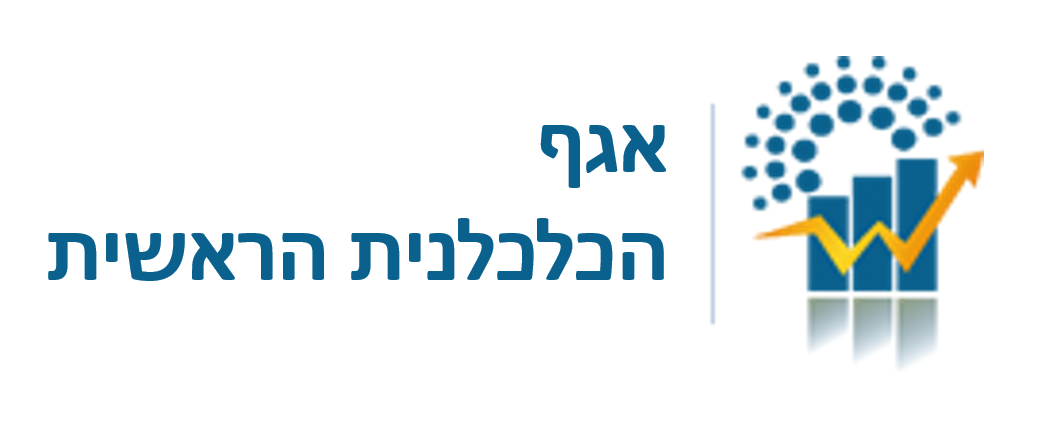 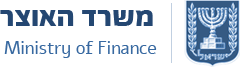 קצבי האינפלציה במרבית מדינות העולם ממשיכים להיות גבוהים, הריבית ארוכת הטווח מתחילה לעלות
מקור: אקונומיסט (מאי 2022 ,עבור בריטניה אפריל 2022) | ישראל: למ"ס, בנק ישראל (מאי 2022)
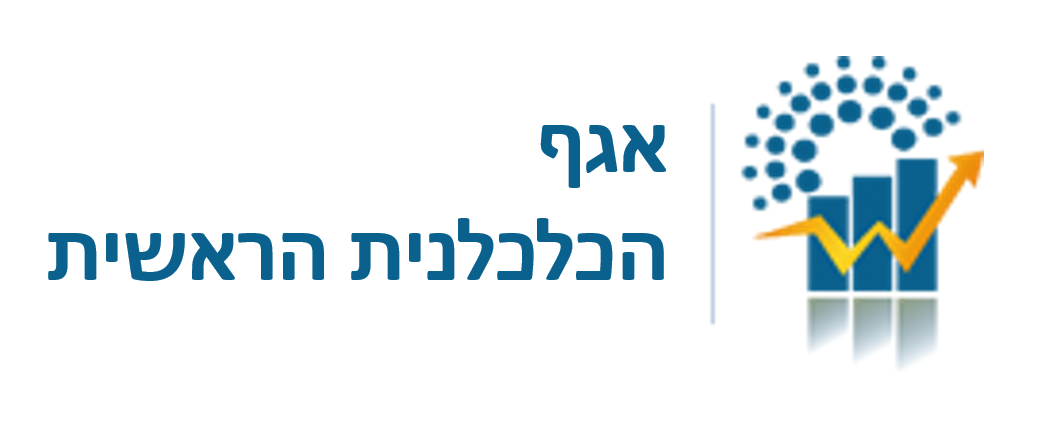 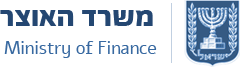 הלחימה באוקראינה תורמת לעליית מחירי הסחורות
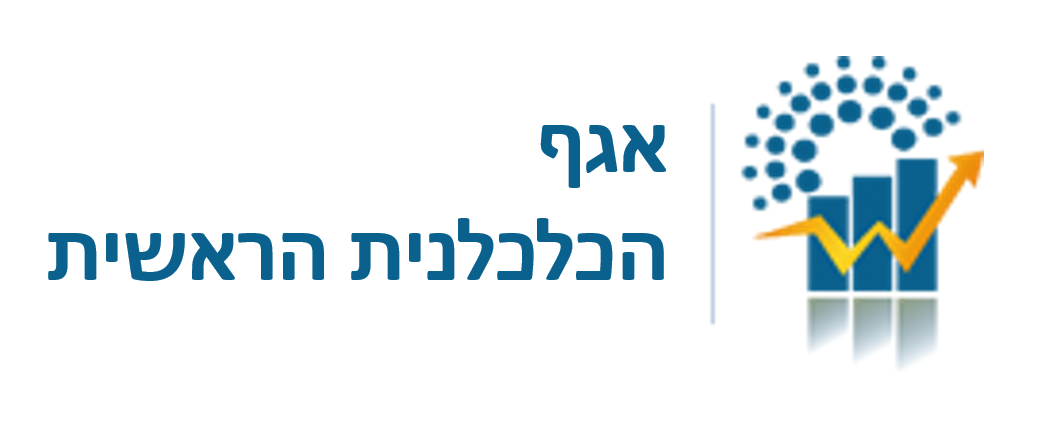 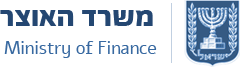 מקור: עיבודי אגף הכלכלנית הראשית לנתוני ה-OECD (יוני 2022)
החל מתחילת השנה נצפו ירידות חדות במדד הנאסד"ק
תשואה ב-2021
21.4%
תשואה מאז תחילת השנה
-31%
מקור: Yahoo finance 20.6.2022
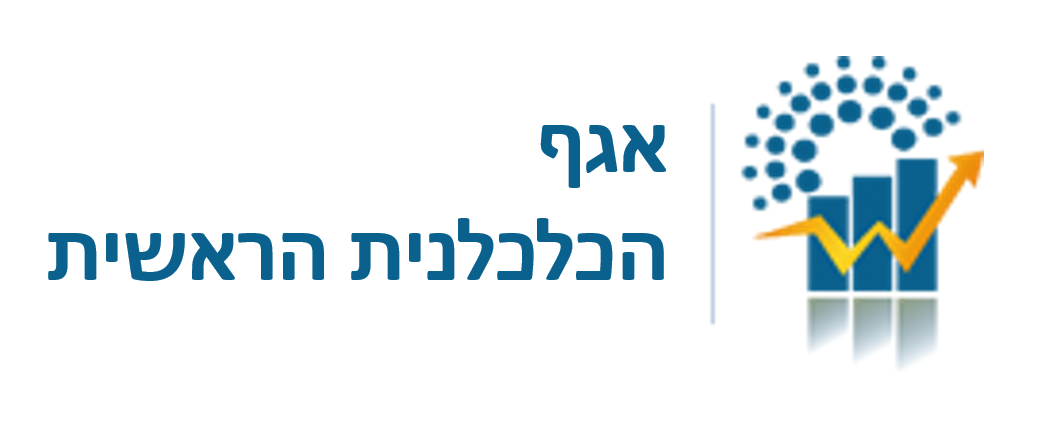 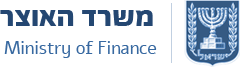 הכנסות המדינה גבוהות באופן חריג בחמשת החודשים הראשונים של 2022 (מיליארדי ₪)
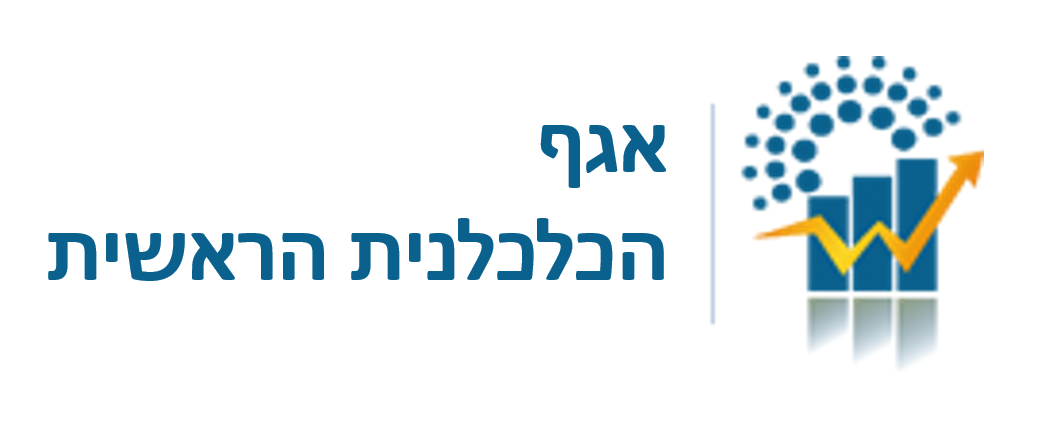 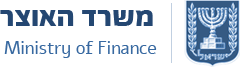 מקור: עיבודי אגף הכלכלנית הראשית לנתוני ה-OECD (יוני 2022)
צמיחה מכלילה 
קצב צמיחת התוצר מושפע מאוד מהשתלבות ערבים וחרדים בשוק העבודה
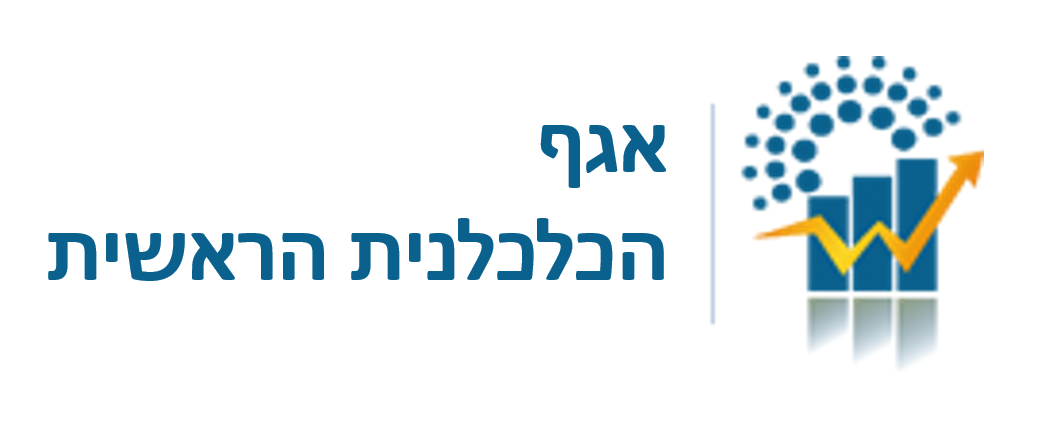 מקור: סימולציה של אגף הכלכלנית הראשית
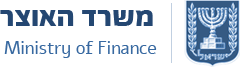 צמיחה מכלילה
לסגירת הפערים המגדריים בשוק העבודה משמעות רבה
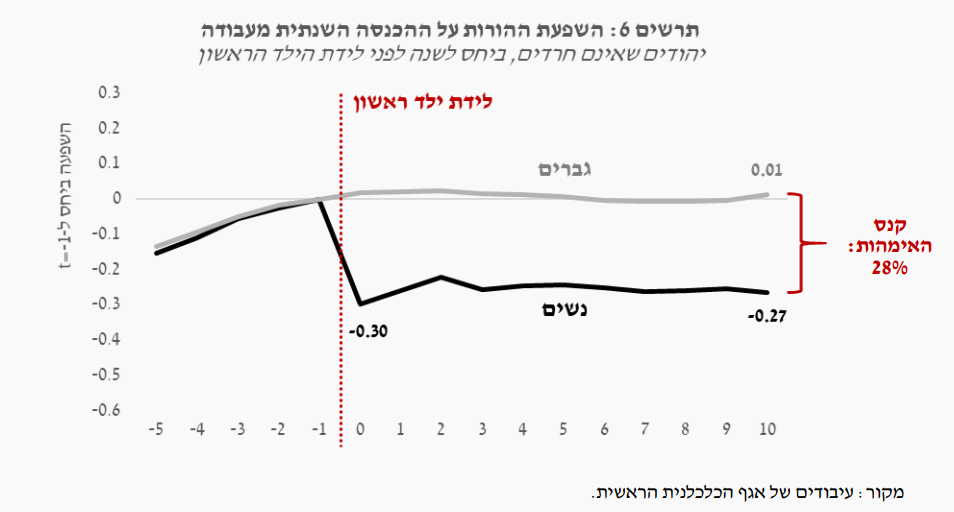 צמצום הדרגתי של 40% מהפערים המגדריים צפוי להוביל לגידול של כ-2% בתוצר ב-2030 ושל כ-4.3% ב-2040 בהשוואה לתרחיש עסקים כרגיל.

"קנס האמהות" 
מסביר כמחצית מהפער המגדרי.
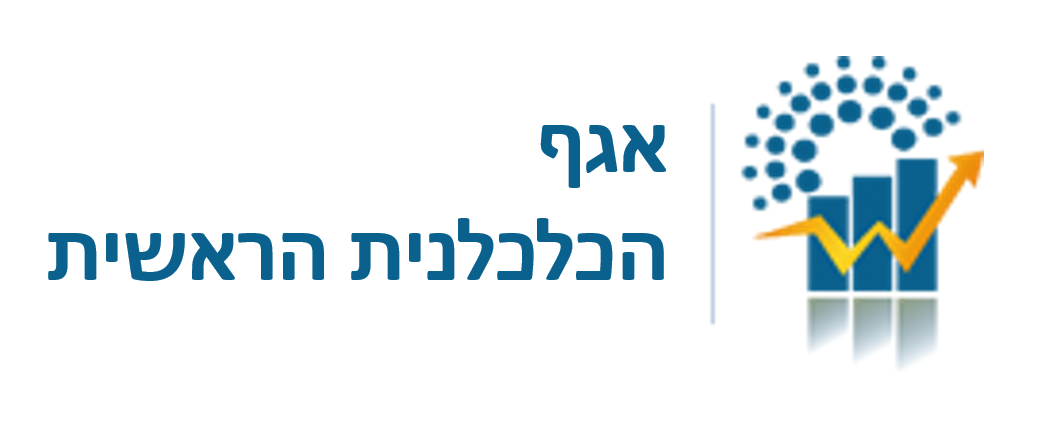 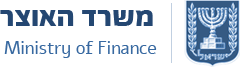 תודה
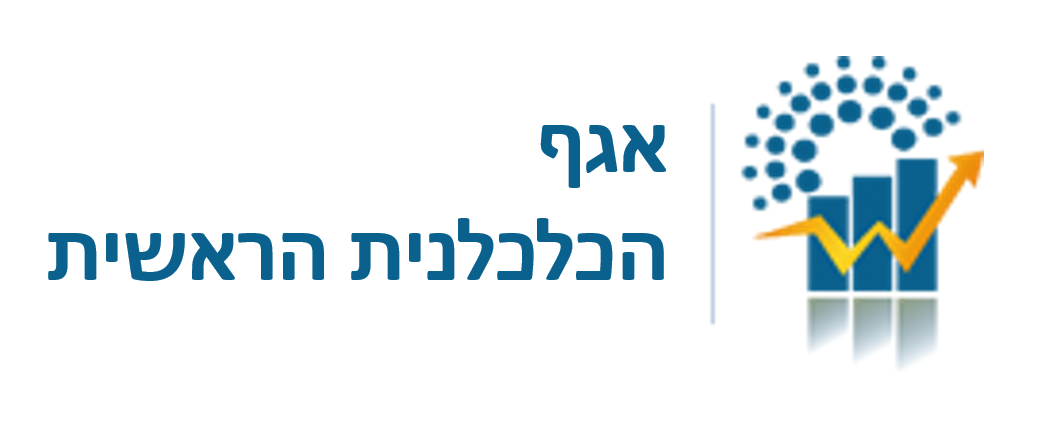 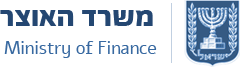